Herramientas para Promover la Equidad a Nivel Municipal
María Eugenia Genoni

Economista
Unidad de Pobreza, Género y Equidad para LAC
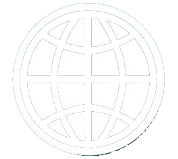 BANCO MUNDIAL
Motivación
Los gobiernos locales tienen un rol central en el combate de la pobreza y la mejora de la equidad

Para un buen diagnostico, planificación y monitoreo de políticas locales los requerimientos de información son grandes

Herramientas que pueden facilitar el trabajo del gobierno local usando datos que en la mayoría de los casos están disponibles
Herramientas para la acción local
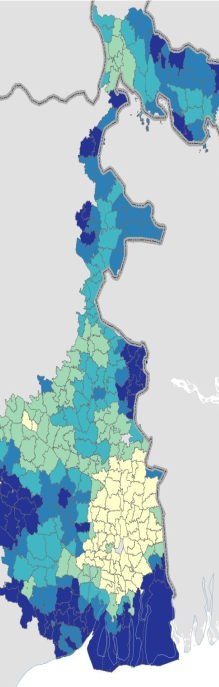 Mapas de pobreza
¿Qué es un mapa de pobreza?
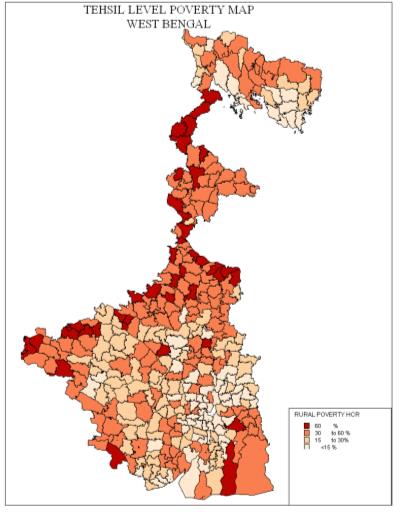 Un mapa de pobreza monetaria muestra la distribución espacial de la población que vive bajo la línea de pobreza

Combina información:
Censo poblacional 
Encuesta de hogares que mida ingreso o consumo
Permite identificar a los municipios más ricos y más pobres de un país…
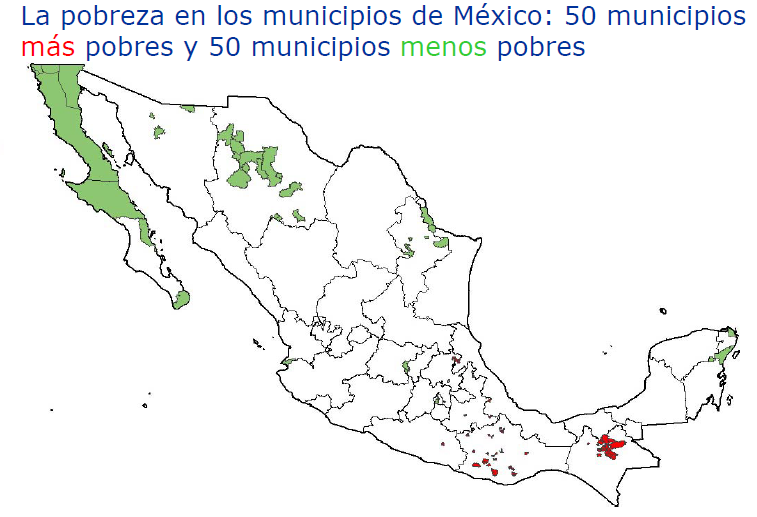 Mapa de pobreza de México 2005– CONEVAL
Permite comparar al municipio con otros municipios en una región…
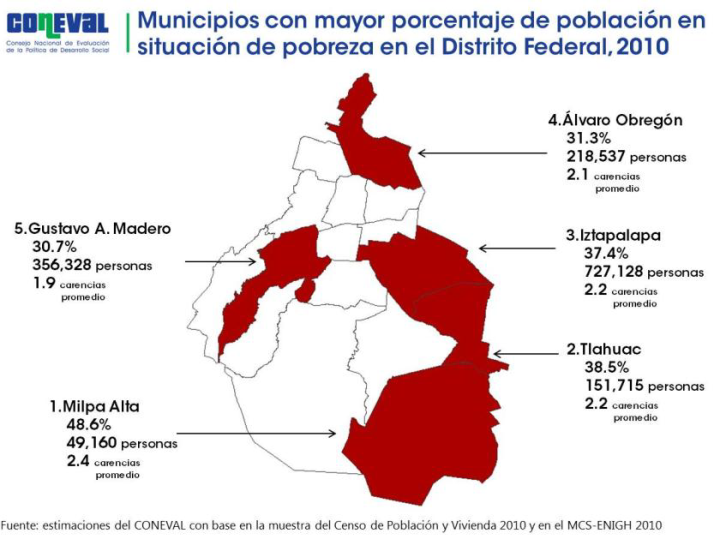 [Speaker Notes: Otra cosa: ver el numero de pobres]
Permite ver la heterogeneidad de la pobreza dentro del mismo municipio…
Porcentaje de personas por debajo de la línea de pobreza en los barrios de Barranquilla y Soledad (Colombia)
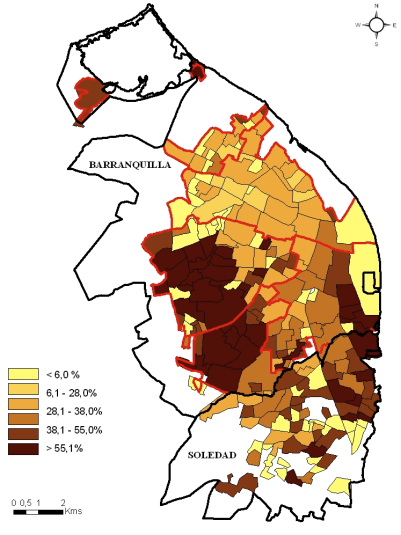 Fuente: Laura Cepeda Emiliani, Los sures de Barranquilla: La distribución espacial de la pobreza, Banco de la República – Sucursal Cartagena, Colombia (2011)
[Speaker Notes: No solo sirve para comparar hacia afuera – también identificar problemas dentro]
Identificar factores correlacionados con la pobreza
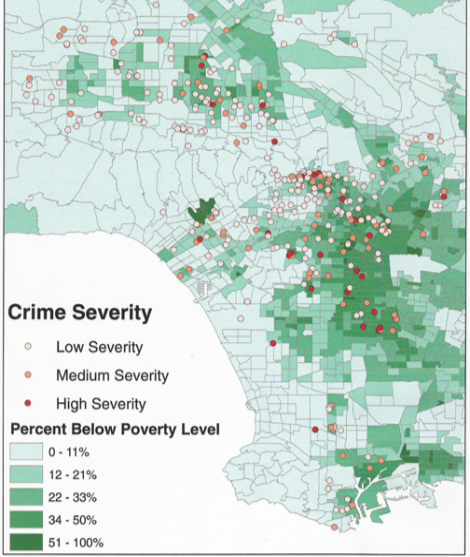 Relación entre reportes policiales de crimen y pobreza - Ciudad de Los Ángeles

Usos:

Correlación fuerte entre crimen y pobreza

Identificar zonas geográficas más problemáticas

Diseñar estrategias que no solo apunten a bajar el crimen pero a mejorar las oportunidades de ingreso de individuos viviendo en estas zonas
El mapa ayuda a elevar la efectividad de los recursos públicos…
Ejemplo en Guatemala: Imagine una política social que busca distribuir 0.5% del PIB entre la población rural guatemalteca sin costos administrativos y distorsiones …. sus efectos en reducción de pobreza serían:
Reducción en Pobreza al Focalizar
Tasa de pobreza
Focalización del Fondo para la Inclusión Económica en Áreas Rurales en Perú
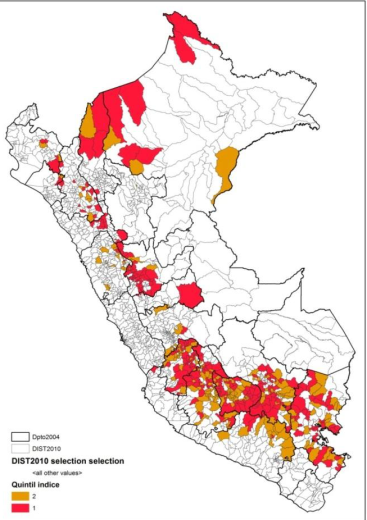 Fondo de 600 millones de Soles que tiene como objetivo financiar proyectos de infraestructura de manera coordinada en agua, saneamiento, electricidad, comunicaciones y caminos

Distritos priorizados:

Distritos con alta pobreza (usando mapa de pobreza)

Distritos con más del 50% de su población en proceso de inclusión. Al menos 3 de estas circunstancias de exclusión: 
Ámbito Rural 
Jefe de hogar tiene lengua materna indígena 
Educación de la madre es menor a primaria completa 
Quintil 1 de pobreza
[Speaker Notes: Focalicalizacion no es perfecta – hay errores de inclusion y exclusion – se pueden usar varios criterios combinados – dentro de los distritos los que tienen las mayores brechas]
En resumen: Los mapa de pobreza…
Ayudan a entender los factores determinantes de la pobreza

Pueden guiar el diseño, focalización y priorización de intervenciones 

Pueden ser un criterio para la asignación de presupuesto

Con varios mapas – monitoreo de la situación de pobreza local
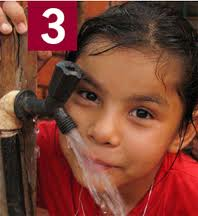 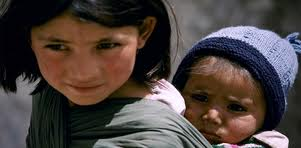 El índice de oportunidades humanas
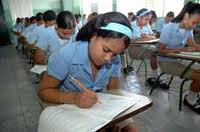 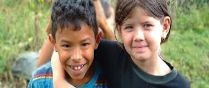 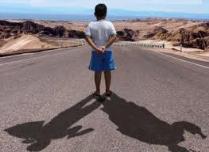 ¿Qué es el Índice de Oportunidades Humanas?
El IOH busca medir que tan igualitario es el acceso a bienes y servicios básicos

Motivación: La cobertura de servicios básicos es una medida incompleta de monitoreo del progreso hacia la universalidad → no considera como están las oportunidades distribuidas

Se enfoca en los niños → sus oportunidades no dependen de sus decisiones y esfuerzos
Componentes del Índice de Oportunidades Humanas
IOH
Tasa de cobertura, sensible a desigualdad de oportunidades
Se enfoca en los niños → sus oportunidades no dependen de sus decisiones y esfuerzos
IOH en LAC: Rezagos en Agua y Saneamiento
Índice de Oportunidades Humanas 
Países de LAC – Circa 2010
(a) Acceso a servicios básicos medidos por el IOH sigue siendo desigual y no universal en LAC
(b) IOH por tipo de oportunidad en LAC
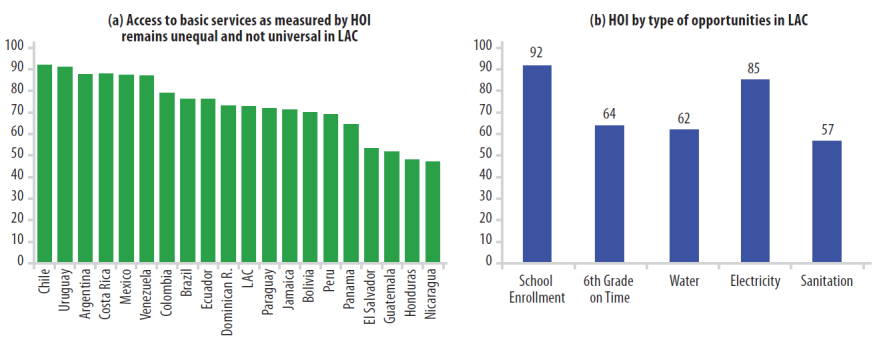 Fuente: Molinas, Paes de Barros, Saavedra, and Giugale (2012)
[Speaker Notes: Tambien indicadores que capturen calidad]
IOH – Cantones de Ecuador
Con información censal el IOH se puede construir a altos niveles de desagregación
Usos del Índice de Oportunidades Humanas
Herramienta de diagnostico y planificación:
Carencias de servicios – ¿Es agua y saneamiento? ¿Es educación?
Circunstancias mas determinantes – ¿Es el área de residencia? ¿Es la etnicidad? 

Sirve a los fines de monitoreo de políticas publicas tendientes a incrementar y mejorar la distribución y acceso a bienes y servicios básicos para el desarrollo humano de niños
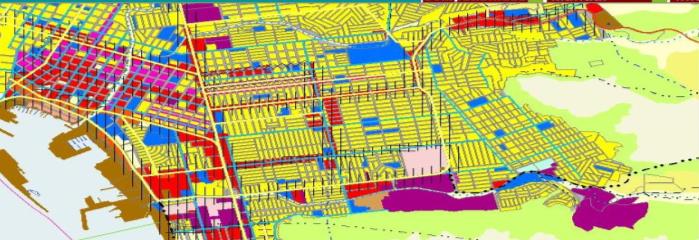 Datos administrativos y SISTEMAS DE información geográfica
Datos Administrativos y Sistemas de Información Geográfica
Los datos administrativos (registros vitales, registros de escuelas y centros de salud, reportes policiales, etc.) pueden ser una fuente de información clave para los gobiernos locales

Estos datos se pueden combinar y organizar en un Sistema de Información Geográfica (SIG)

Un SIG es una base de datos geo-referenciada, diseñada para visualizar y analizar información en mapas
Ventajas de los Datos Administrativos
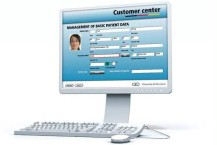 Varias ventajas:
En muchos casos ya existen
Obtención de datos a bajo costo
Alto nivel de desagregación
Datos se actualizan frecuentemente
Datos con buena cobertura

Costos:
Manejo y administración de la información
Organización de los datos en sistemas
Altos niveles de desagregación para identificar y atacar las problemáticas
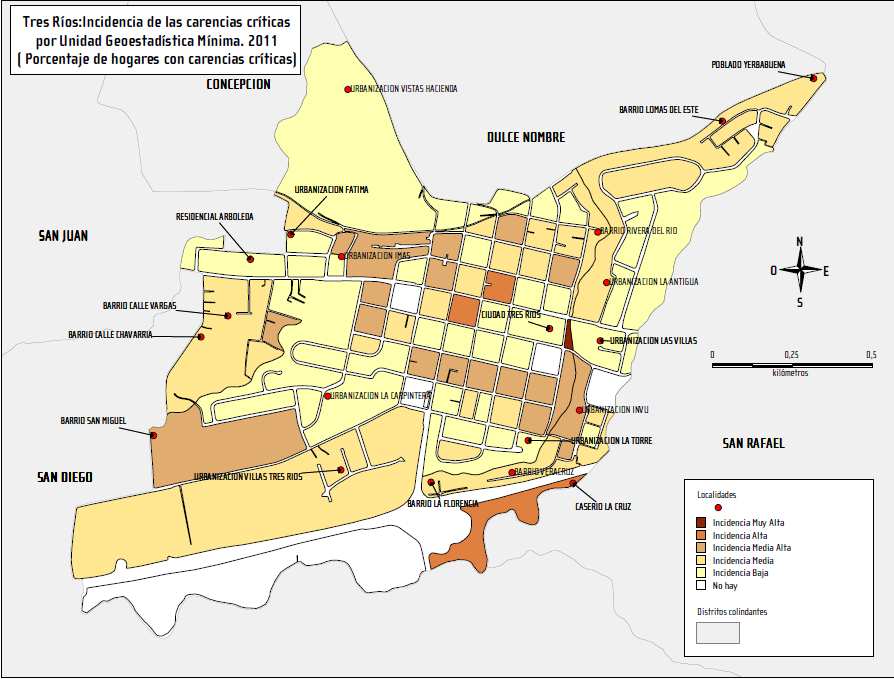 Combinar con datos:
Cobertura de programas
Infraestructura
Distancia a centros de salud/oportunidades laborales – conectividad
Datos de crimen
Distrito Tres Ríos (Costa Rica)Ejemplo  mapa por UGM
Relación entre Pobreza y Gasto Público
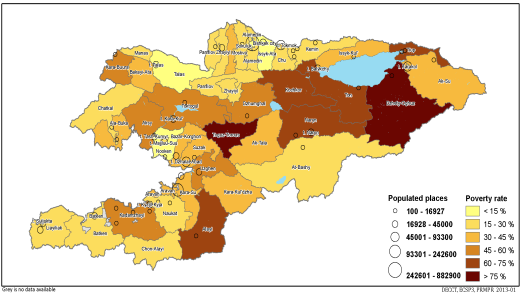 Pobreza
República de Kirguistán

Hay zonas que tienen alta pobreza pero bajo gasto público per cápita…

Otras zonas que tienen alto gasto y baja pobreza…
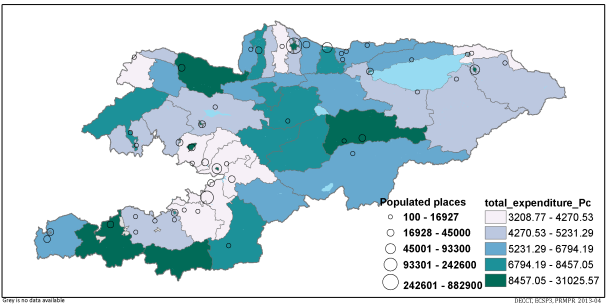 Gasto
¿Está bien focalizado el gasto?

 ¿Hay zonas donde los recursos han tenido más impacto?
Analizar la relación entre cambio en niveles de gasto y cambios en pobreza
Perú: Cambio en la Tasa de Pobreza y Cambio en el Gasto Social per cápita 2007-2011
Provincias
Efectividad del gasto:

Incrementos en el gasto están asociados con caídas en la pobreza provincial
Cambio en el Gasto Social per cápita
2007-2011
Cambio en la Tasa de Pobreza
2007-2011
Información para M&E en el estado de Yucatán, México*
El equipo del BM recibió un pedido del estado de Yucatán para establecer un sistema de M&E diseñado para las necesidades del estado y no del gobierno federal

Diagnóstico: No hay datos suficientes para tener un sistema de M&E independiente

Apoyo: Establecer un sistema de estadísticas básico que permitiera tener información a la mano para la toma de decisiones
* Trabajo realizado por Amparo Ballivian y Indu John-Abraham – Unidad de Pobreza, Genero y Equidad - LAC
Información para M&E en el estado de Yucatán, México - Trabajo
Diagnóstico inicial
Oferta de estadísticas
Demanda de estadísticas para el sistema de M&E
Demanda de estadísticas por los tomadores de decisiones
Taller entre usuarios y generadores de información para validar el diagnostico y priorizar la producción de datos
Diagnóstico de los sistemas de información (IT)
Diagnóstico de datos geográficos (INEGI)
Estrategia del estado para el fortalecimiento estadístico
Información para M&E en el estado de Yucatán, México - Resultados
Típicos:
Temas de capacidad
Demandas no atendidas
Necesidad de mejorar la calidad de la información
Nuevos: La mayoría de los indicadores para M&E provienen de datos administrativos
Recomendaciones:
No invertir en capacidad para generar encuestas– subcontratar al INEGI
Enfocarse en datos administrativos: especialmente relevantes para los tomadores de decisiones, se producen mas frecuentemente y a nivel local
[Speaker Notes: Paso inicial muy importante para avanzar en su tarea de M&E]
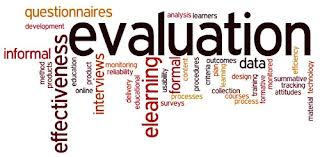 Evaluación de impacto
Evaluación de impacto
Herramienta muy poderosa para evaluar la conveniencia y eficacia de los programas

Buscar determinar si el programa produjo los efectos deseados y si esos efectos son atribuibles únicamente al programa

Preguntas que se pueden responder:
¿El programa está produciendo los beneficios previstos?
¿Cuál fue el efecto general en los individuos u hogares? 
¿Se podría diseñar mejor el programa para lograr los resultados previstos? 
¿Se están empleando los recursos en forma eficiente?
Fuente: Judy L. Baker . Evaluación del impacto de los proyectos de  desarrollo en la pobreza. Manual para profesionales. Banco Mundial (2000)
Evaluación de impacto
Para asegurar un rigor metodológico, una evaluación de impacto debe estimar el escenario contrafactual→ lo que habría ocurrido si el proyecto nunca se hubiera realizado
Grupo que recibe el programa
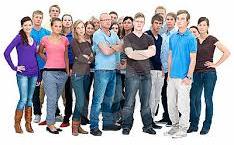 Comparar estos dos grupos antes y después del programa para identificar el impacto
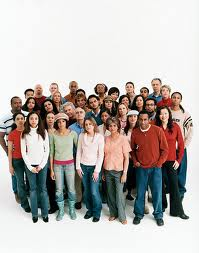 Grupo similar que no recibe el programa
Evaluación del impacto de un programa de prevención de homicidios*
Programa Fica Vivo (Permanezca Vivo) tiene como objetivo prevención de homicidios en áreas de alta incidencia (Morro das Pedras) combinando:
Acciones preventivas (apoyo social a los jóvenes) 
De respuesta (respuesta rápida de la policía y el sistema judicial)
Concentración de homicidios Belo Horizonte - Brasil
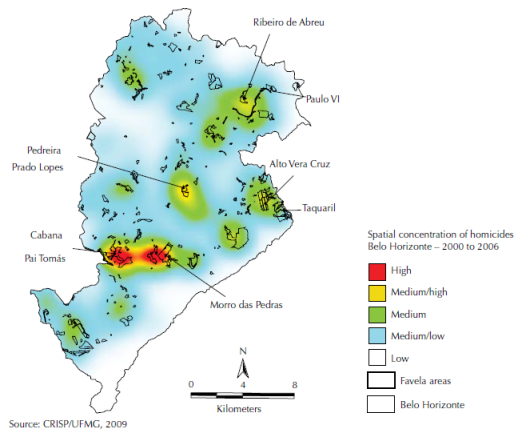 *Silveira et al (2012)
[Speaker Notes: Valor de datos administrativos para la evaluacion]
Evaluar el impacto de programa de prevención de homicidios
METODO
Usa datos administrativos sobre homicidios
Periodo 2002-2006
Compara incidencia de homicidios en el área del programa (Morro das Pedras en la ciudad de Belo Horizonte) con otras favelas y barrios de la ciudad con y sin violencia

RESULTADOS
Durante los primeros 6 meses se redujeron el número de homicidios en 69%
Durante periodos siguientes, el efecto es similar.
Conclusiones
Las herramientas presentadas pueden ser muy valiosas para apoyar los esfuerzos del gobierno local para combatir la pobreza y promover la equidad

Esta herramientas integran datos en muchos casos ya disponibles y son relativamente simples de desarrollar

Las opciones de uso son múltiples y pueden adaptarse/combinarse para responder los problemas específicos que el gobierno local tenga